알림 화면 사용법
*사용한 글꼴은 무료로 사용 가능한
  ‘카페24 아네모네’와
  ‘카페24 아네모네 에어’입니다.
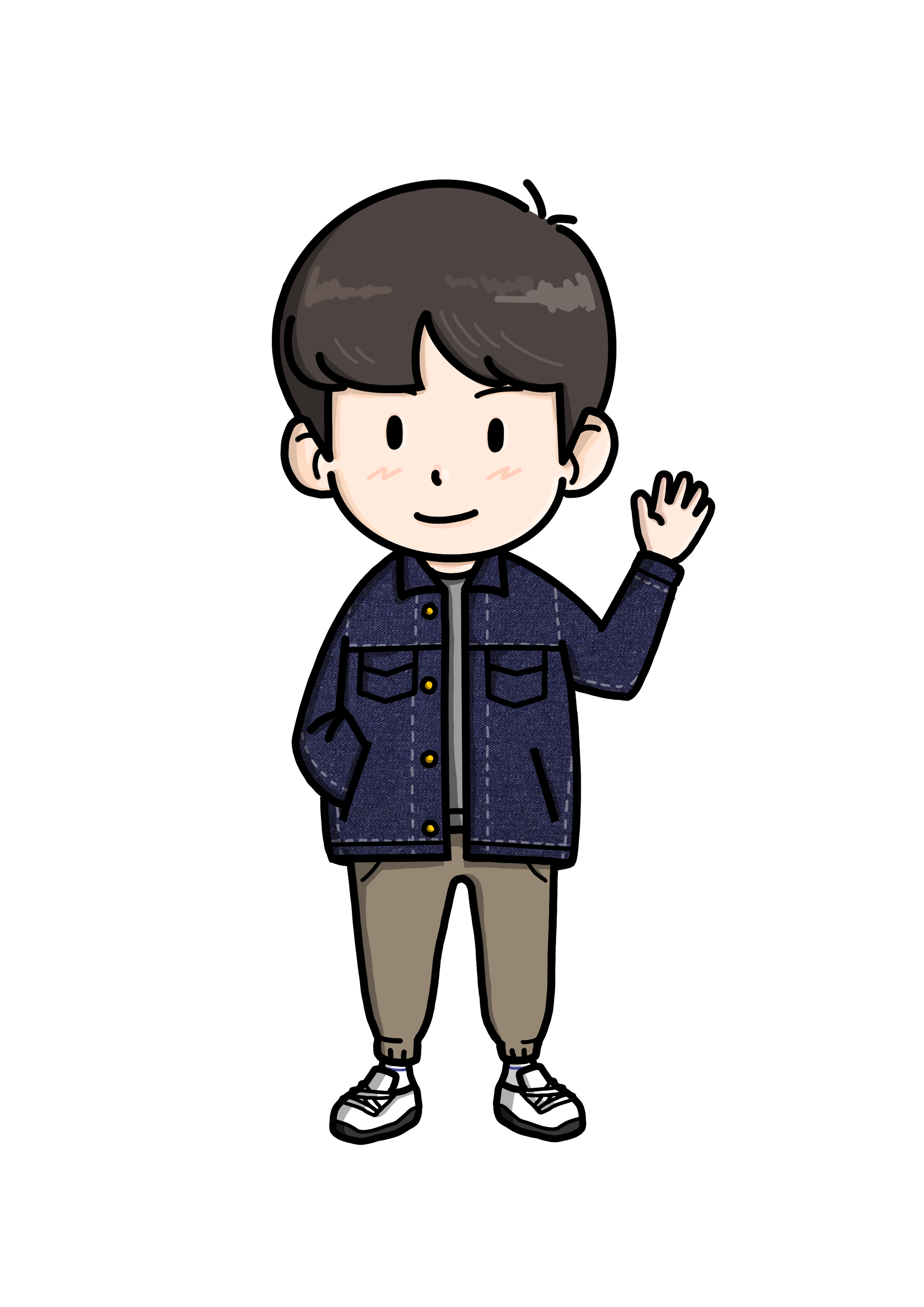 목이 아플 때
학생들을 집중시킬 때
여러 번 알려야 할 때
온라인 수업에서
PPT 슬라이드 쇼를 화면에 띄우면 끝!
원하는 문구로 변경할 수도 있습니다.
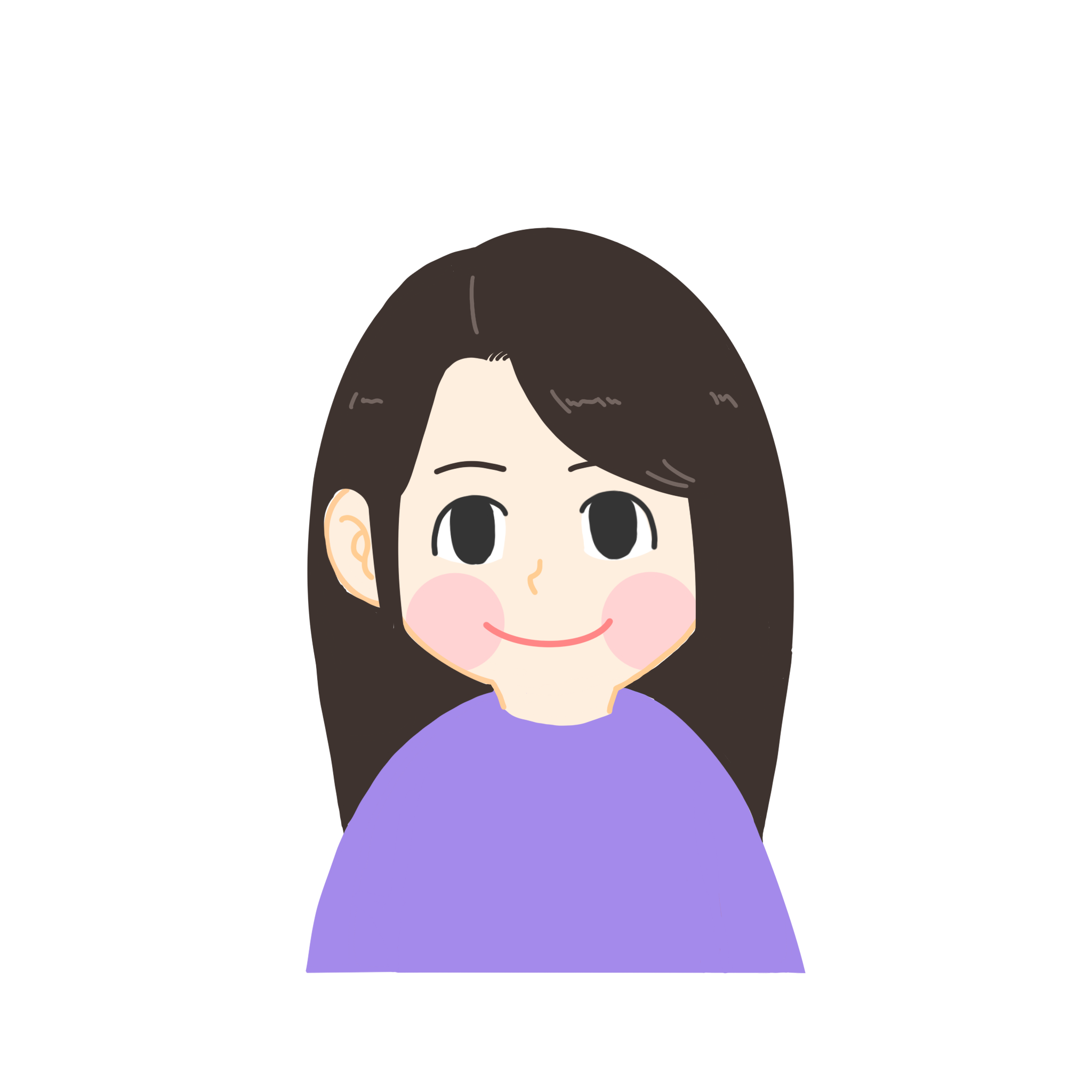 반가워요!
여기는 00초등학교
0학년 0반입니다.
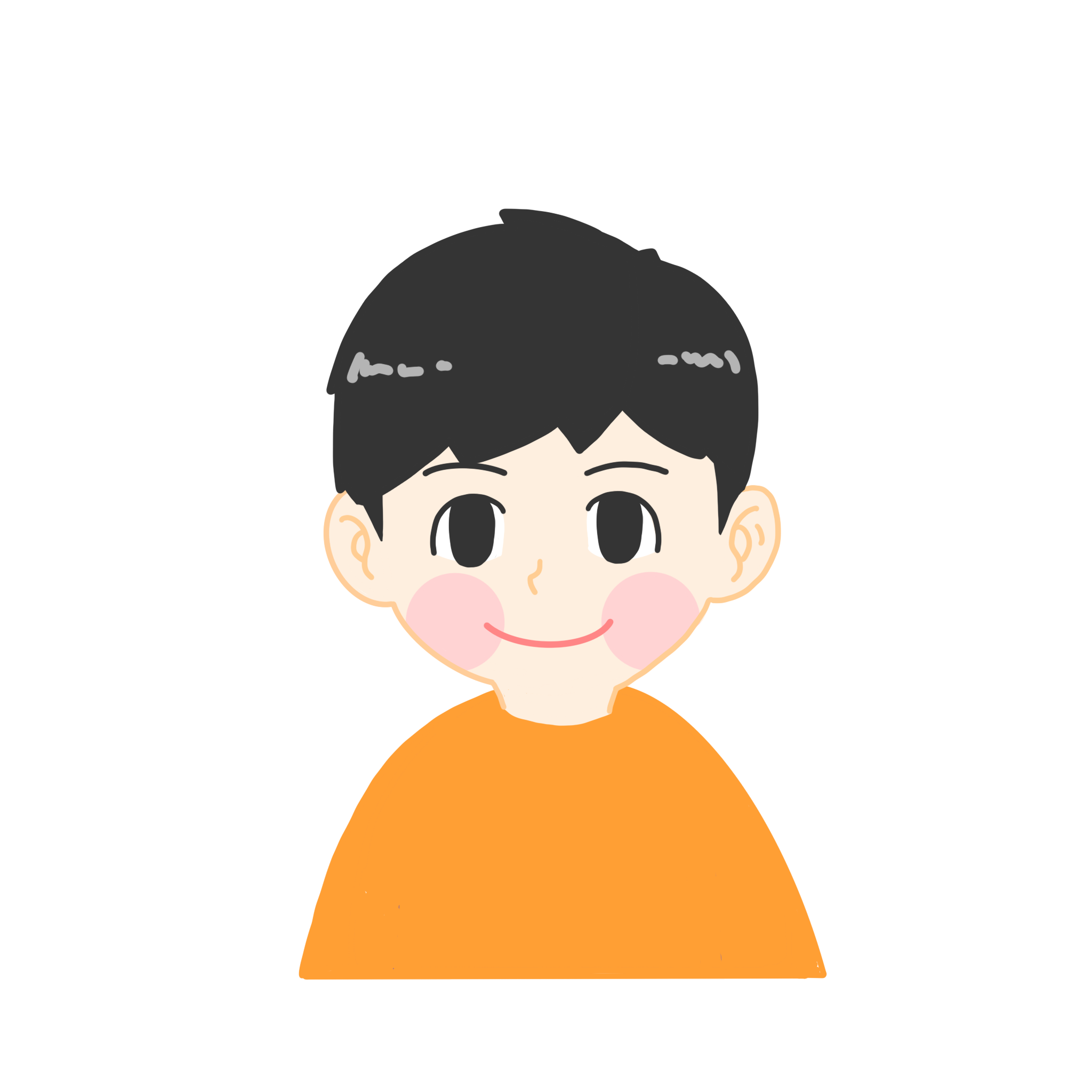 반가워요!
여기는 00초등학교
0학년 0반입니다.
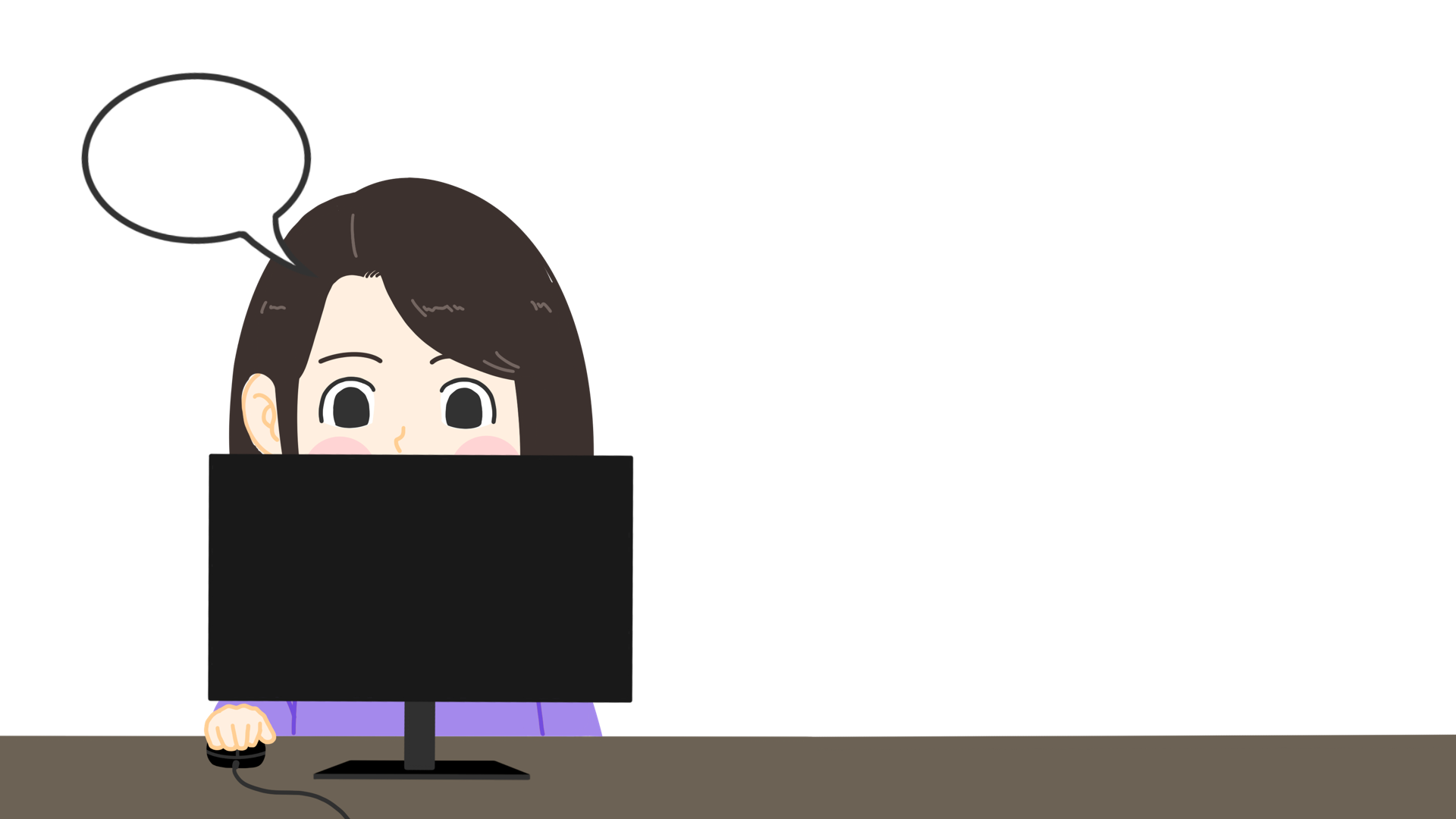 …
선생님은 준비 중
잠시만 기다려주세요!
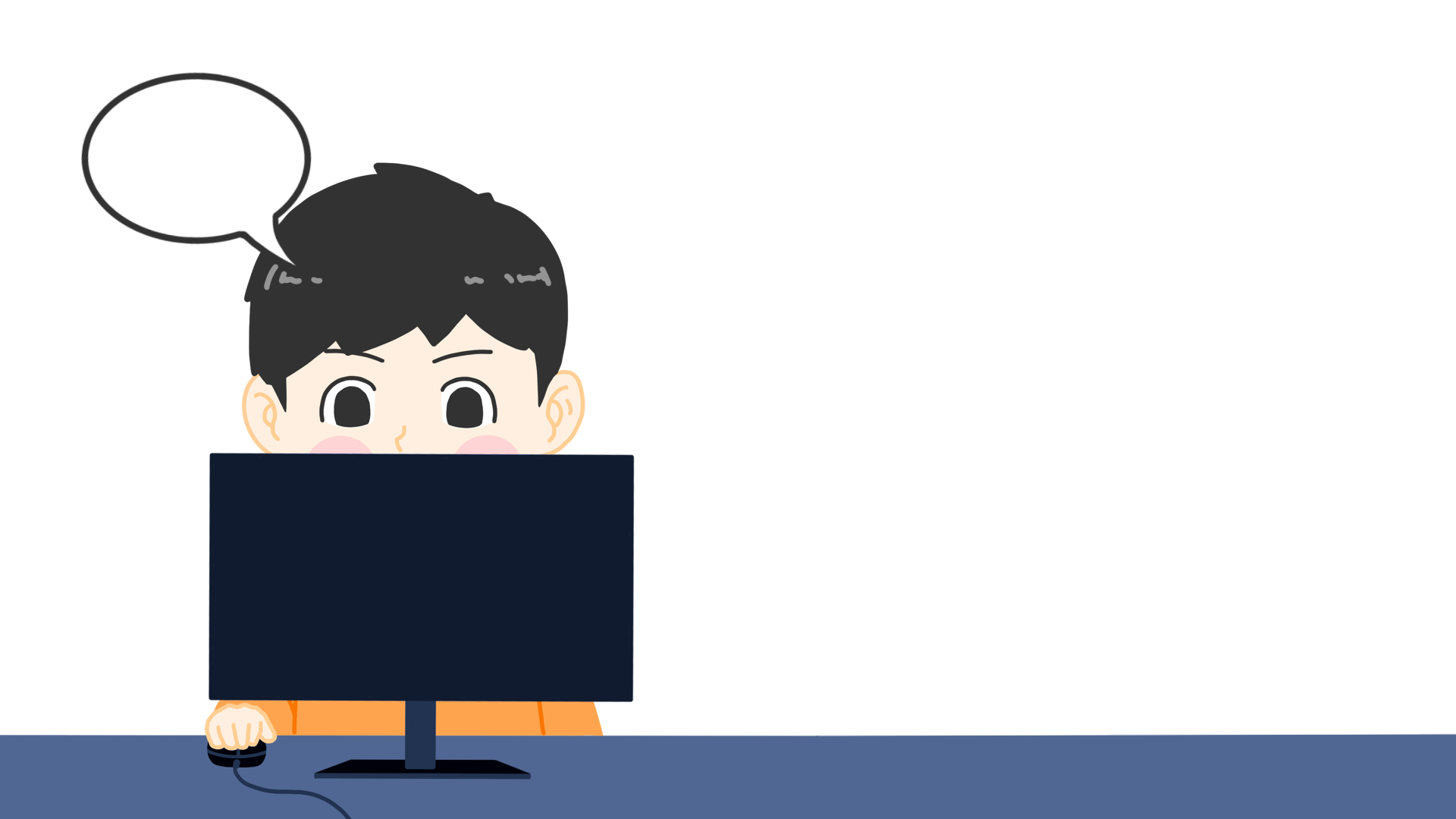 …
선생님은 준비 중
잠시만 기다려주세요!
오늘의 아침 활동은
책 읽기
입니다.
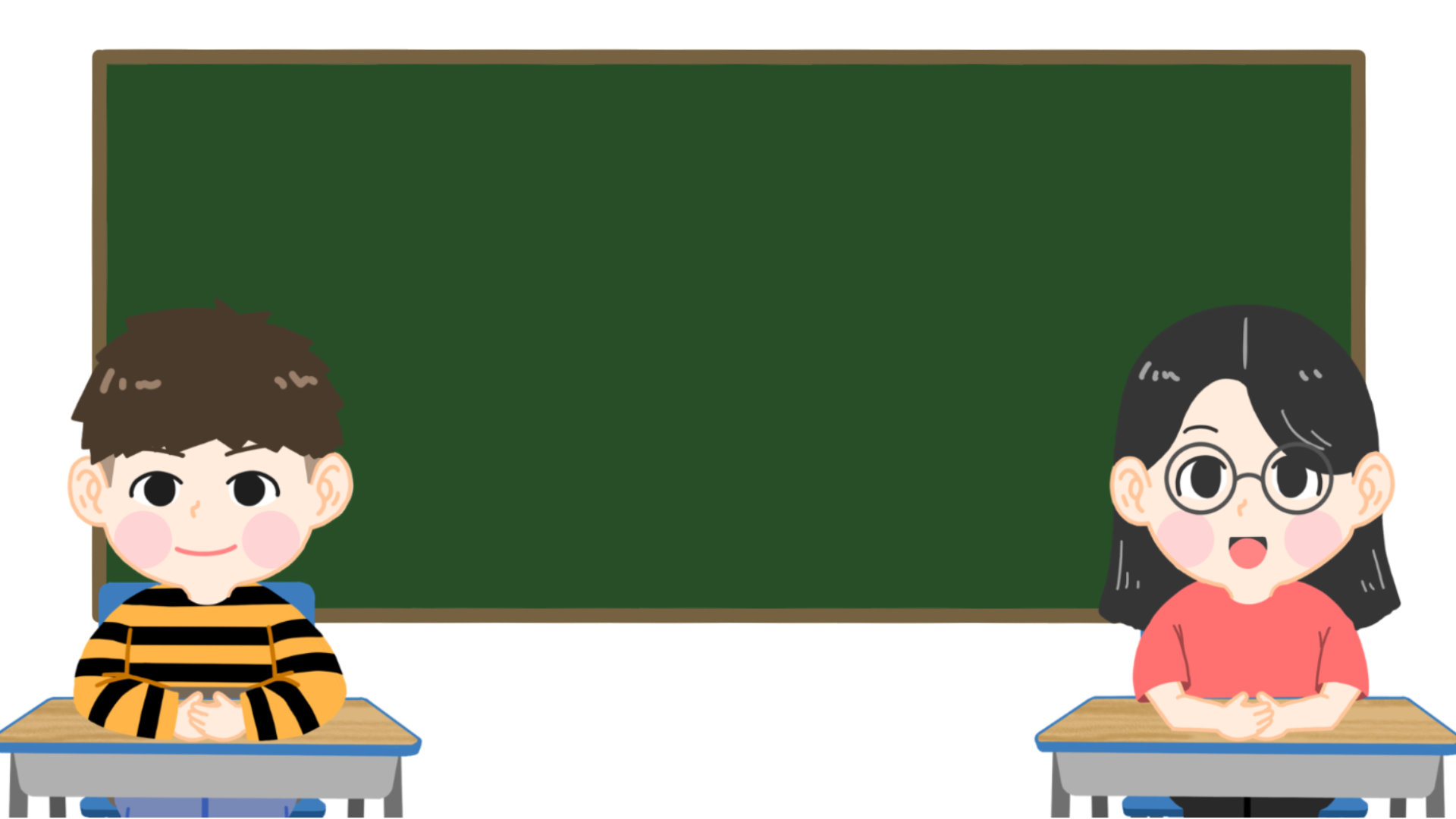 자리에
앉아요
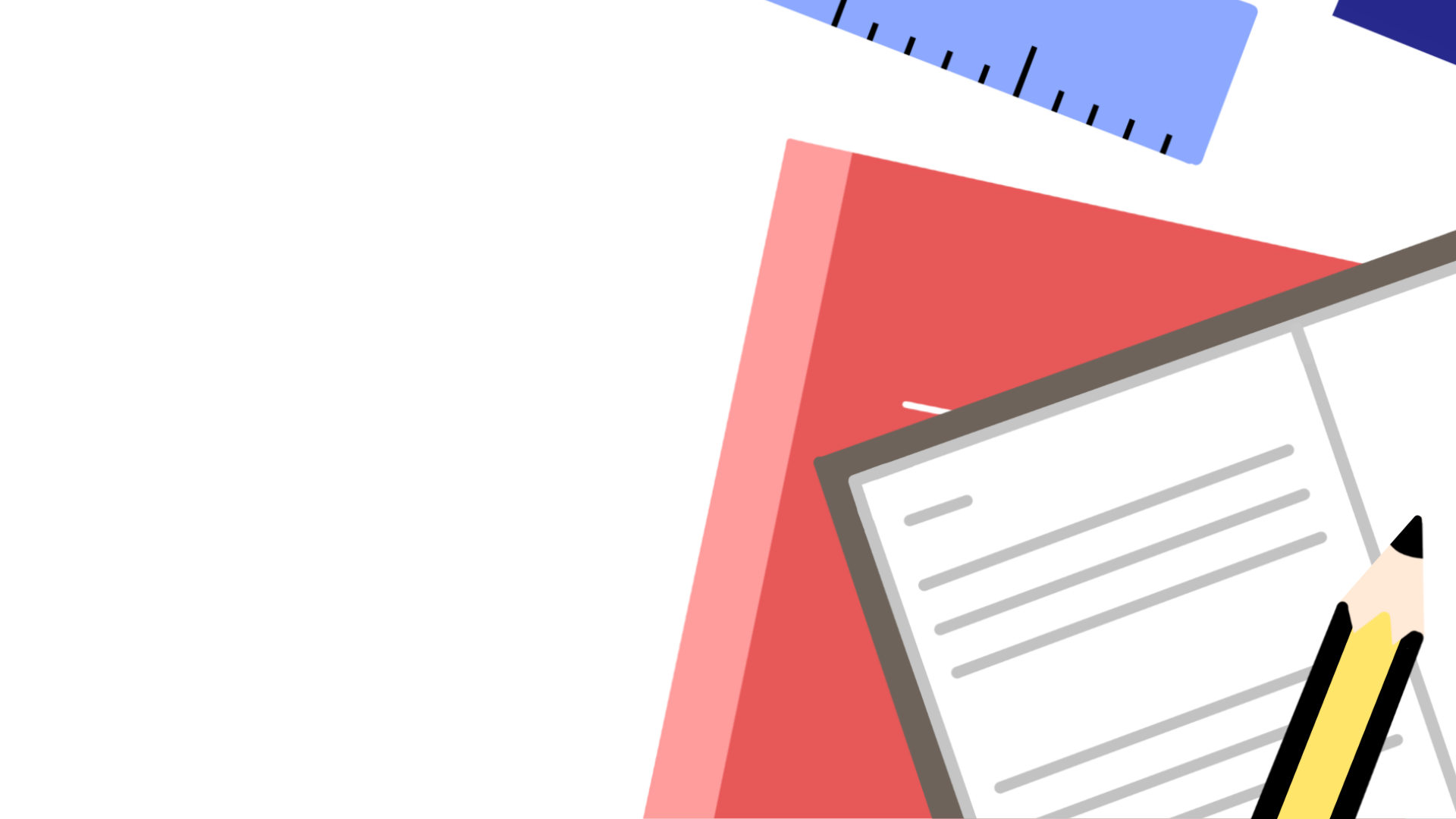 이번 시간은
국어
입니다.
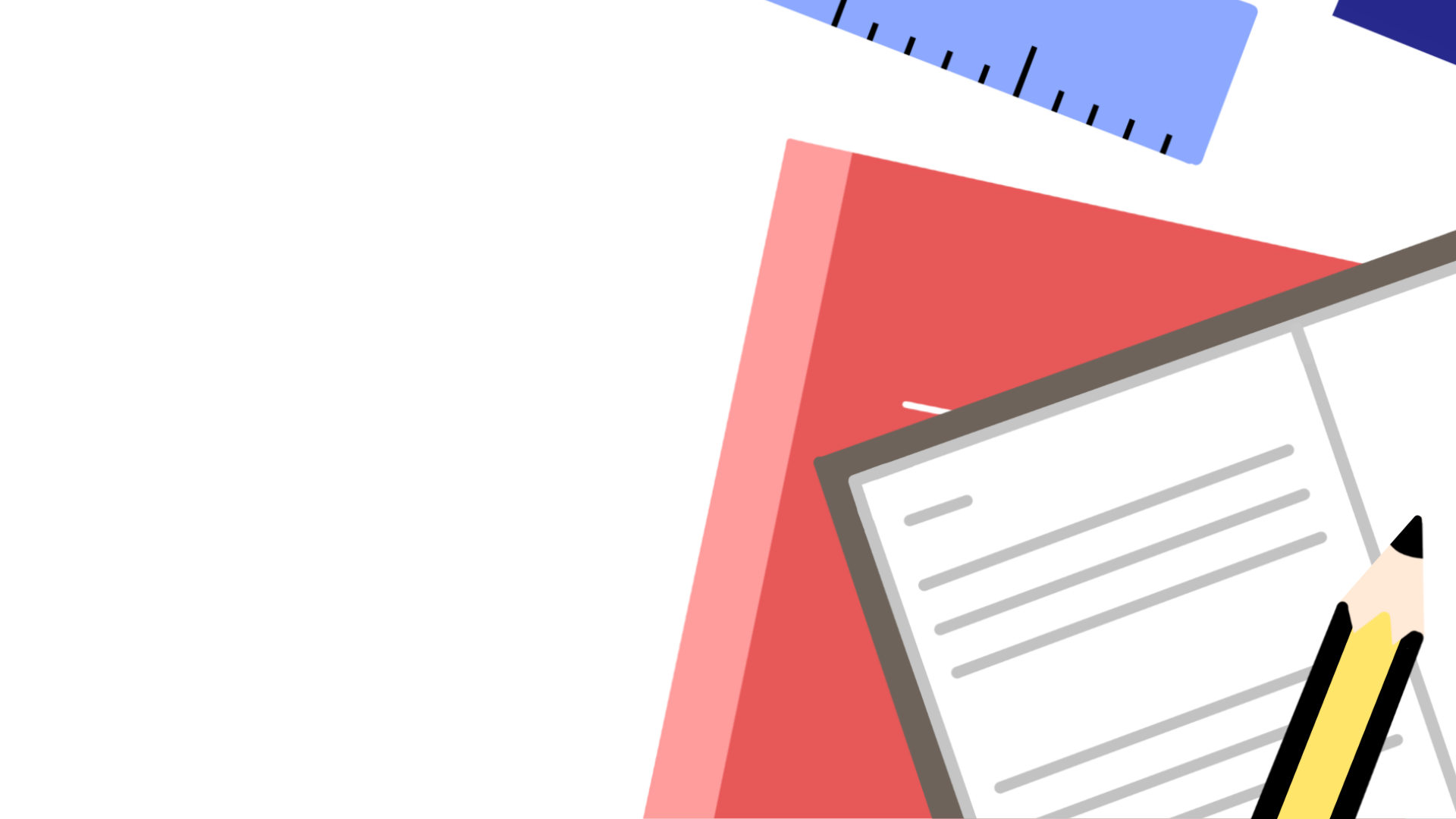 이번 시간은
사회
입니다.
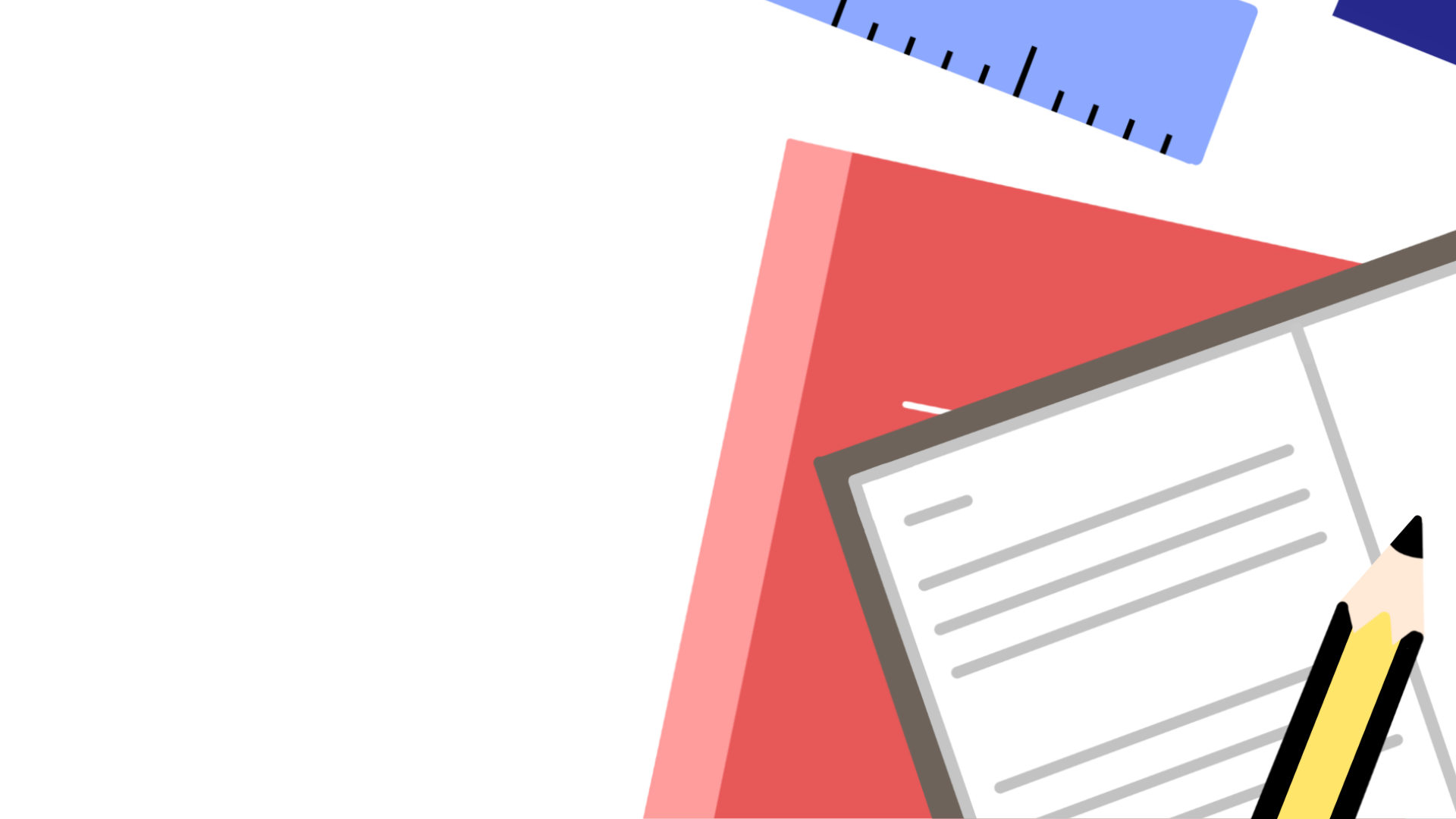 이번 시간은
수학
입니다.
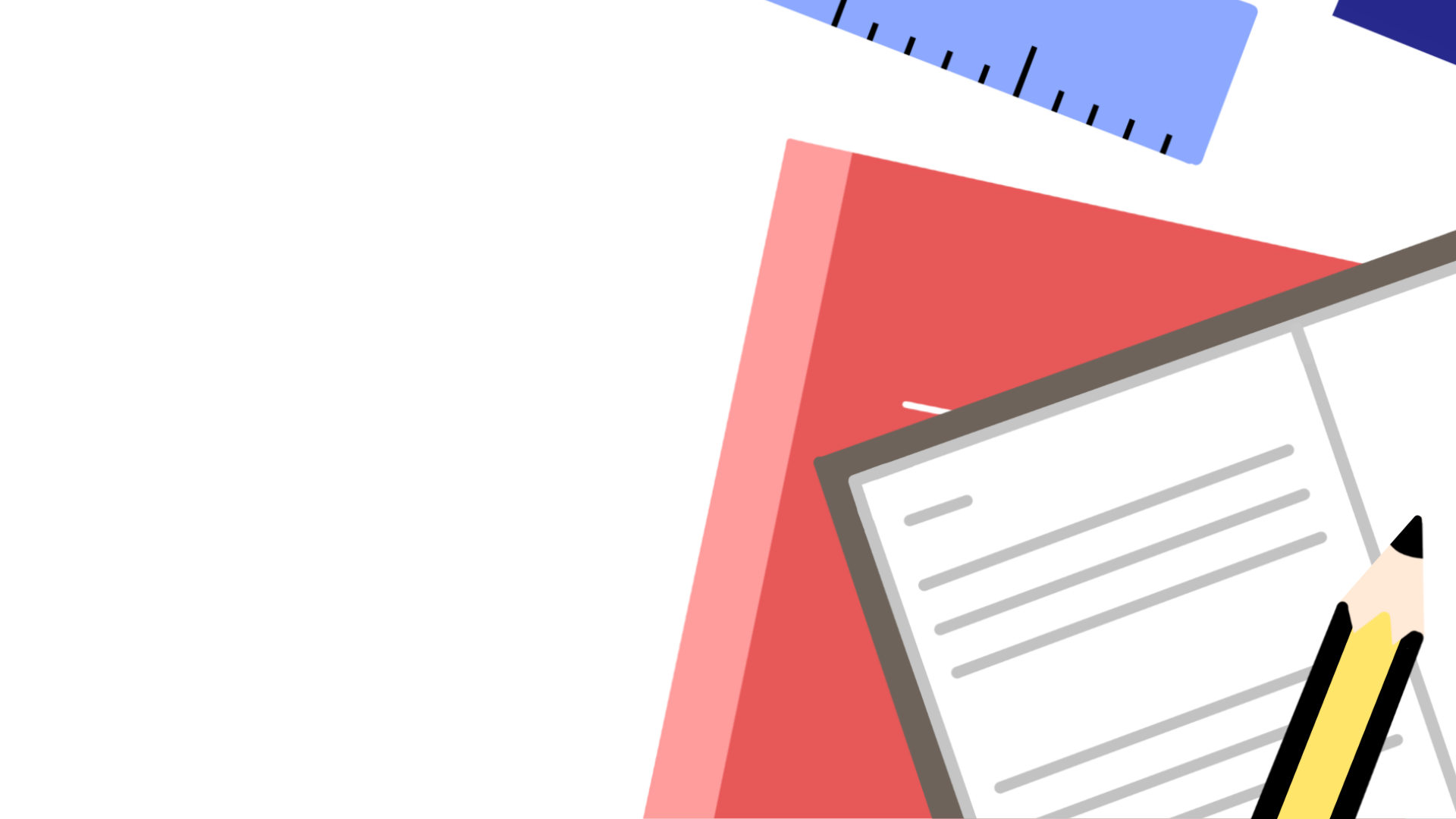 이번 시간은
과학
입니다.